Итоги работы и перспективы развития ЦОПЗ МБОУ СОШ № 32
А. Г. Григорьева, заместитель директора по УВР 
руководитель ЦОПЗ
Распоряжение Администрации города №754 от 22.03.2010 «О создании центров образовательных программ здоровьесбережения в муниципальных образовательных учреждениях» 
Приказ ОУ № 201 от 19.04.2010 «О создании Центра здоровья»
Положение ОУ « О центре образовательных программ здоровьесбережения»
План работы центра образовательных программ здоровьесбережения на 3-5 лет
ДИРЕКТОР ОУ
Сопровождающий ресурс
Сопровождающий ресурс
РУКОВОДИТЕЛЬ ЦЗ
(Зам по ВР, Зам по УВР)
МАТЕРИАЛЬНО-ТЕХНИЧЕСКИЙ
РЕСУРС
УЧЕБНО-МЕТОДИЧЕСКИЙ РЕСУРС
СанПиНы
Материально-техническое
оснащение
Финансирование
Положения Программы 
Методические материалы
Мониторинги
и т.д.
Основной ресурс
Направления деятельности Центра здоровья
Оздоровительная работа
Здоровьесберегающее образование и социально-педагогическая и 
психологическая профилактика
3) Психологическое и социально-педагогическое консультирование
4) Диагностика
5) Психолого-педагогическое и медико-социальное просвещение
6) Коррекционно-развивающее 
7) Организационно-методическое 
8) Здоровьеохранное
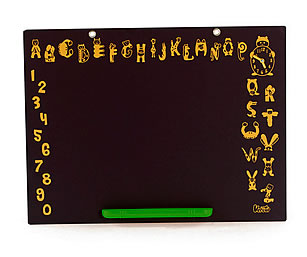 Центр образовательных программ здоровьесбережения

Программы ЦОПЗ
Консультационные услуги
Нормативная документация
Творческие работы обучающихся
Защита прав и интересов детей
Профилактика ДДТТ
Сохранение и укрепление здоровья детей
http://school32.admsurgut.ru
Программы и проекты ЦОПЗ
Проект «Здоровье»
Программа «Разговор о правильном питании»
Многоуровневая программа по проф-ке суицида 
«Все в твоих руках»
Программа 
«Полезные привычки»
Программа
 «Пусть горит зеленый свет»
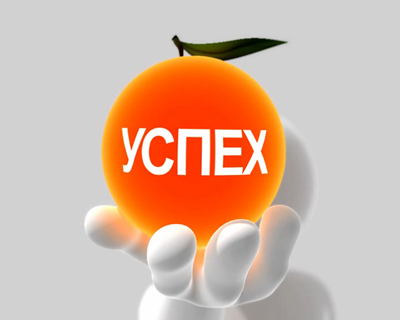 Праздник «Спортивная элита школы»
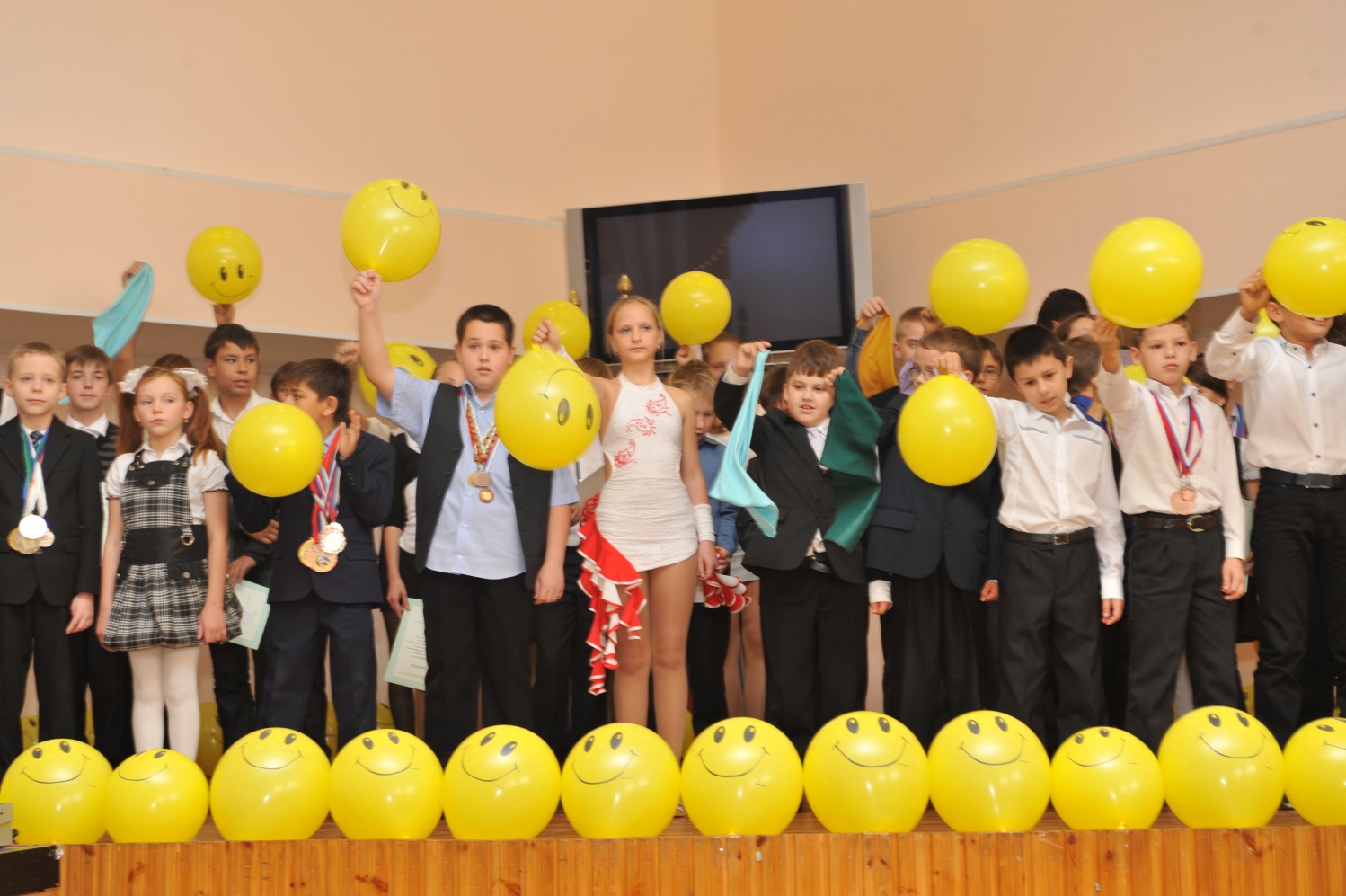 Проект «Здоровье»
Всемирный день здоровья
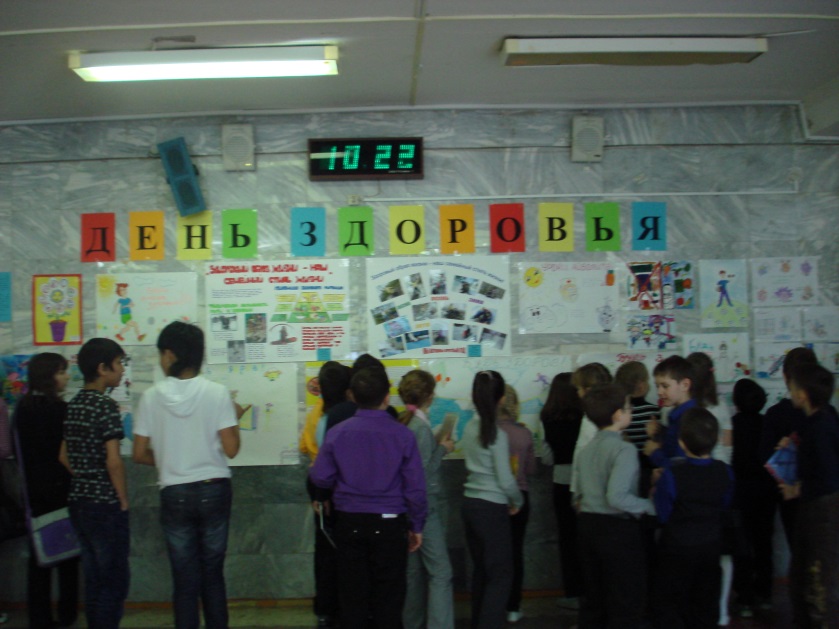 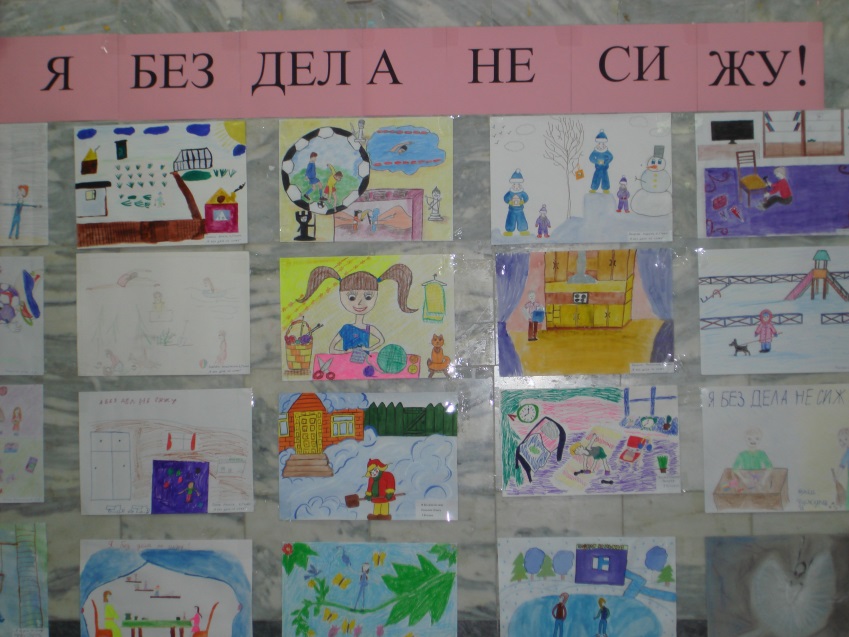 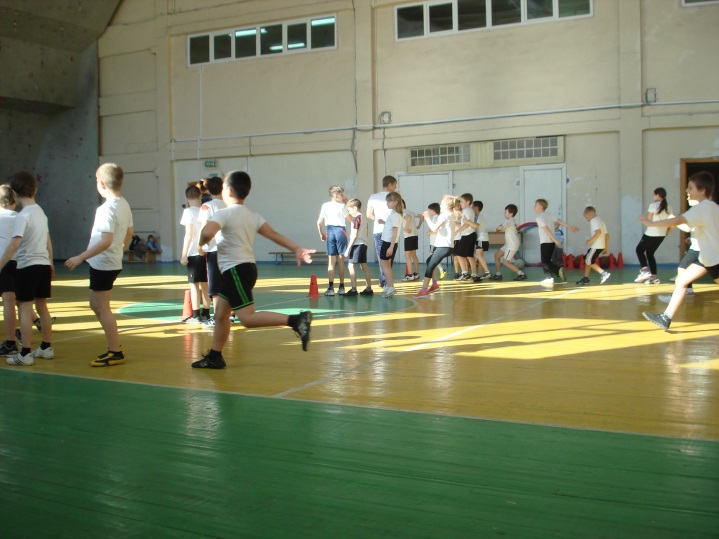 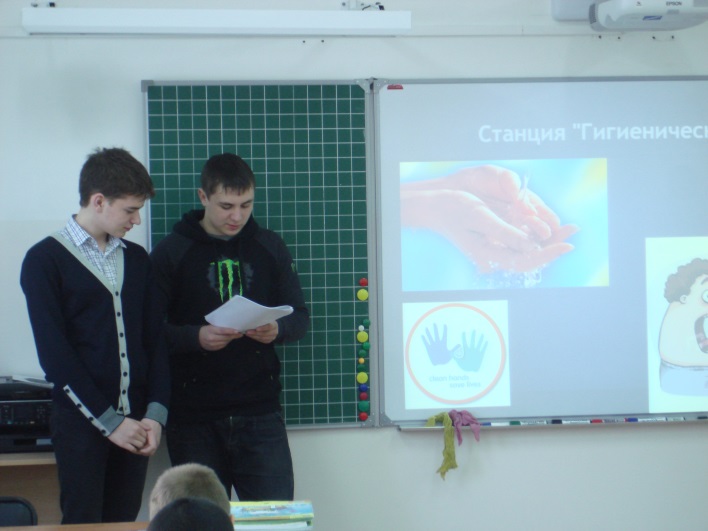 Проект «Здоровье»
Весенняя серия спартианских игр «Красота действий и поступков дороже успеха»
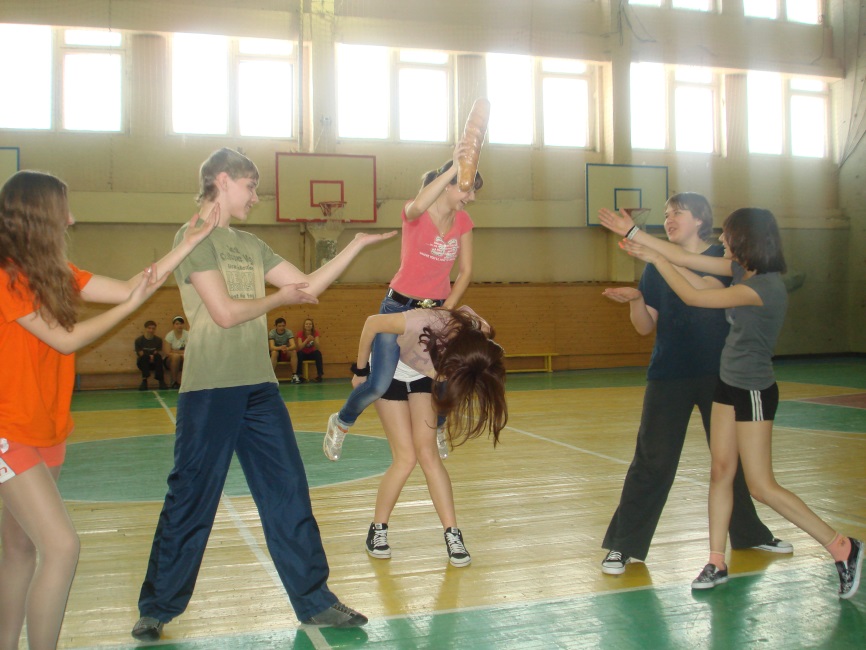 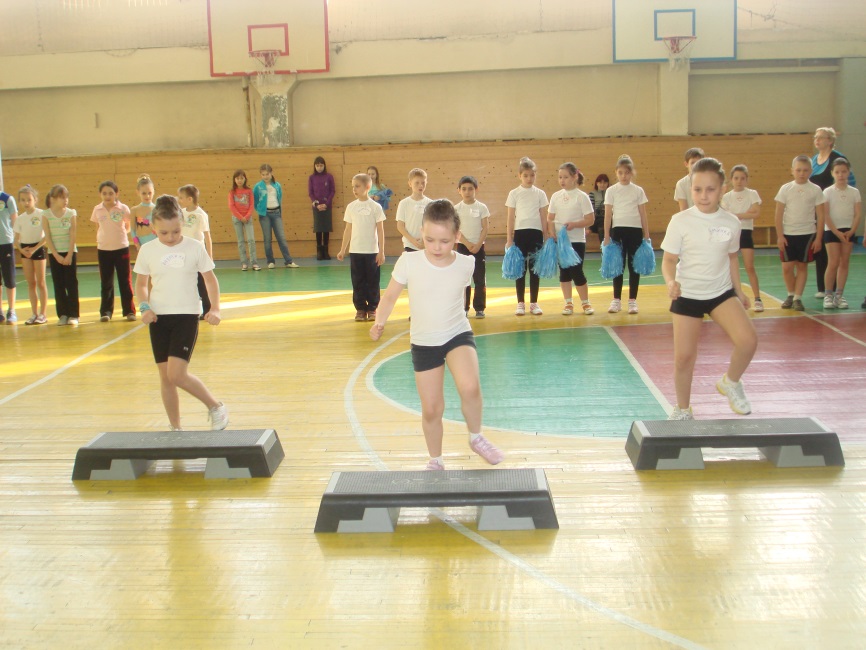 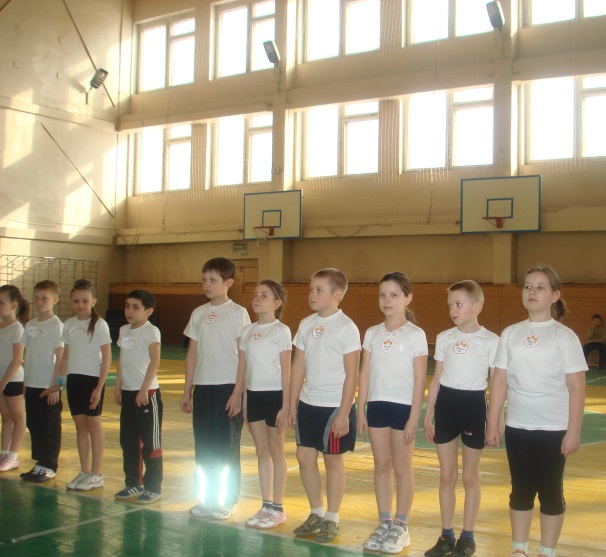 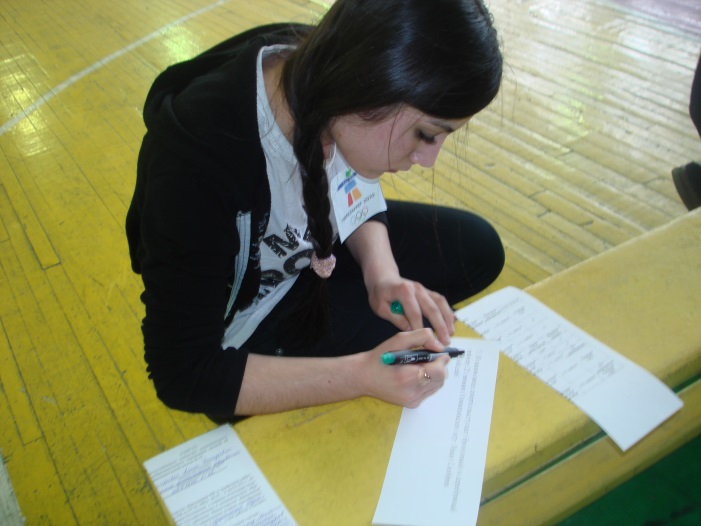 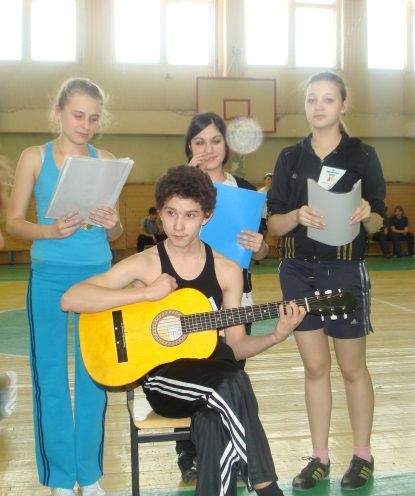 Проект «Здоровье»
Конкурс семейных проектов «Здоровый образ жизни-наш семейный стиль жизни»
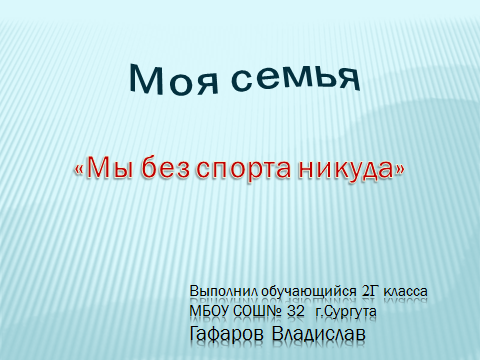 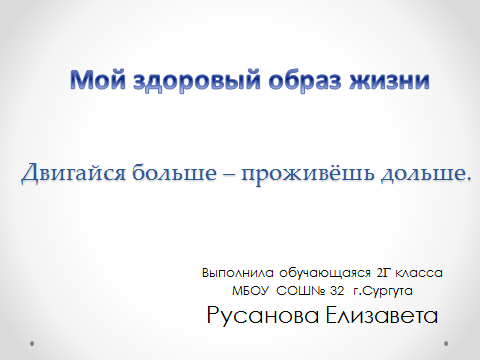 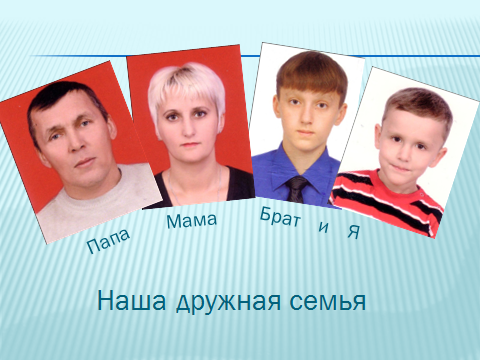 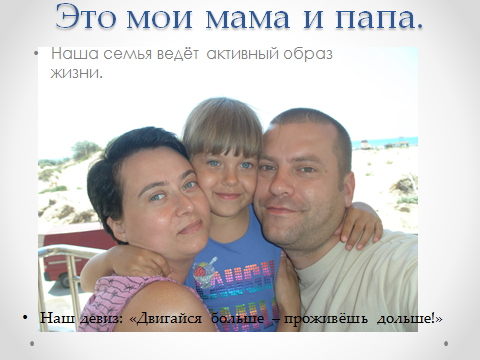 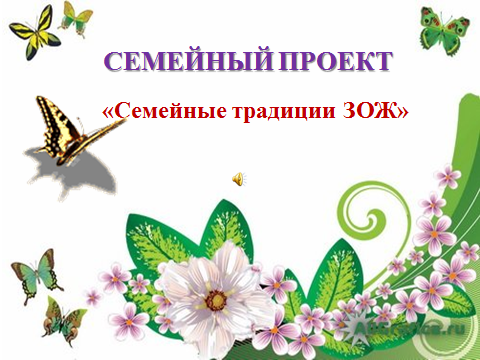 Проект «Здоровье»
Спортивный клуб «Старт»
«Спорт-путь к успеху!»
Популяризация занятий спортом и физкультурой  среди обучающихся школы
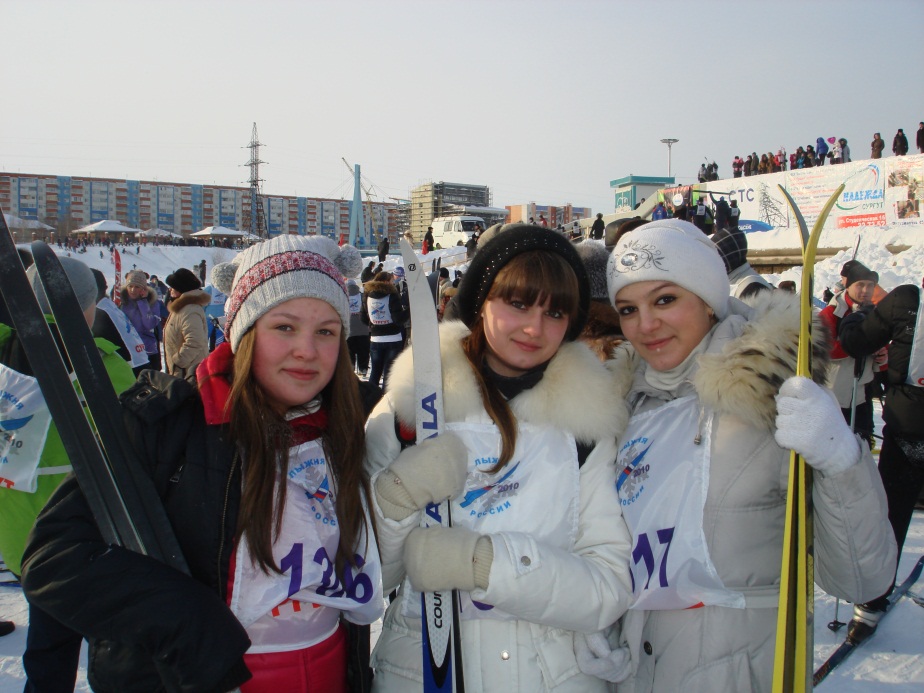 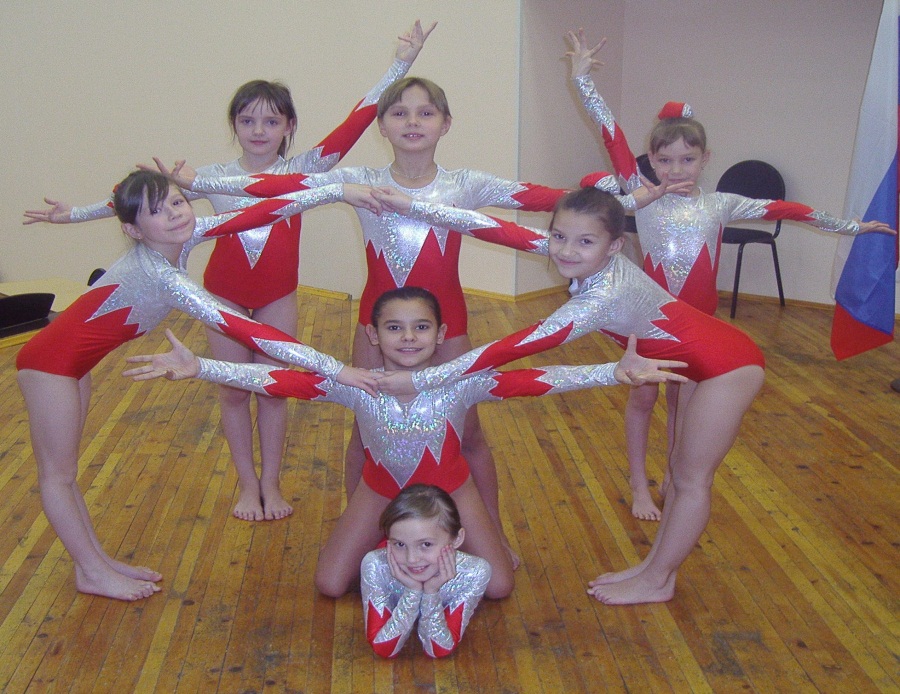 «Разговор о                   «Пусть горит 
правильном питании»      зеленый свет»
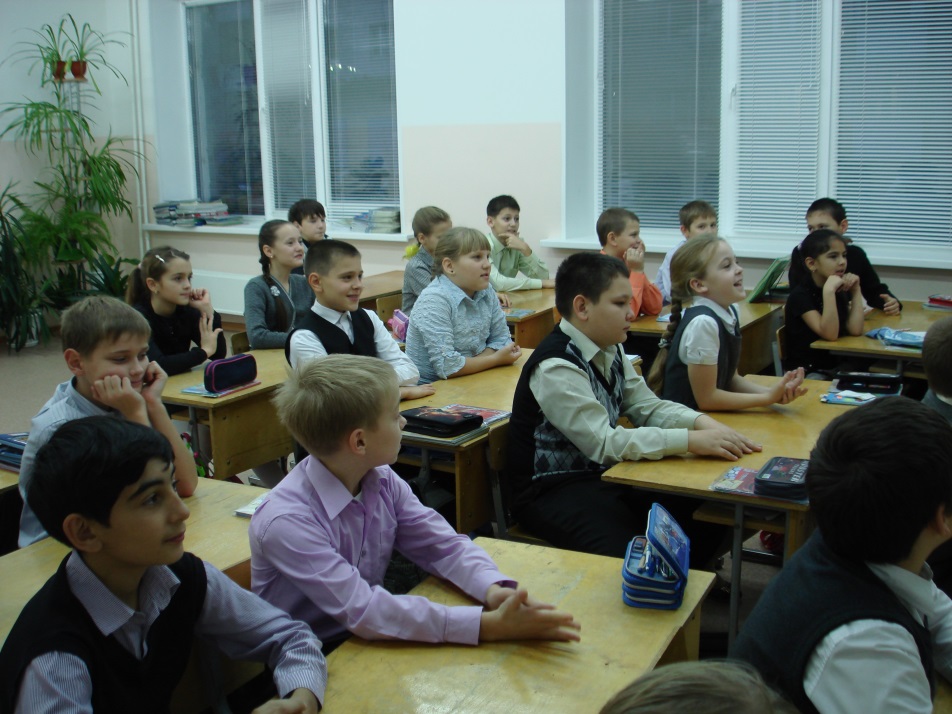 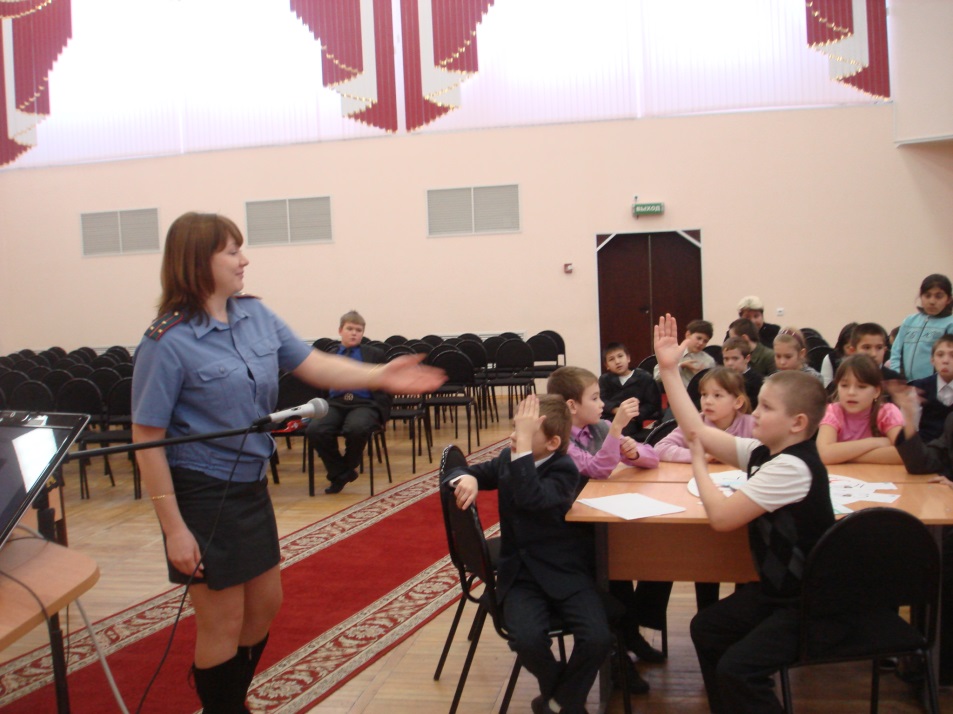 Программы внеурочной деятельности
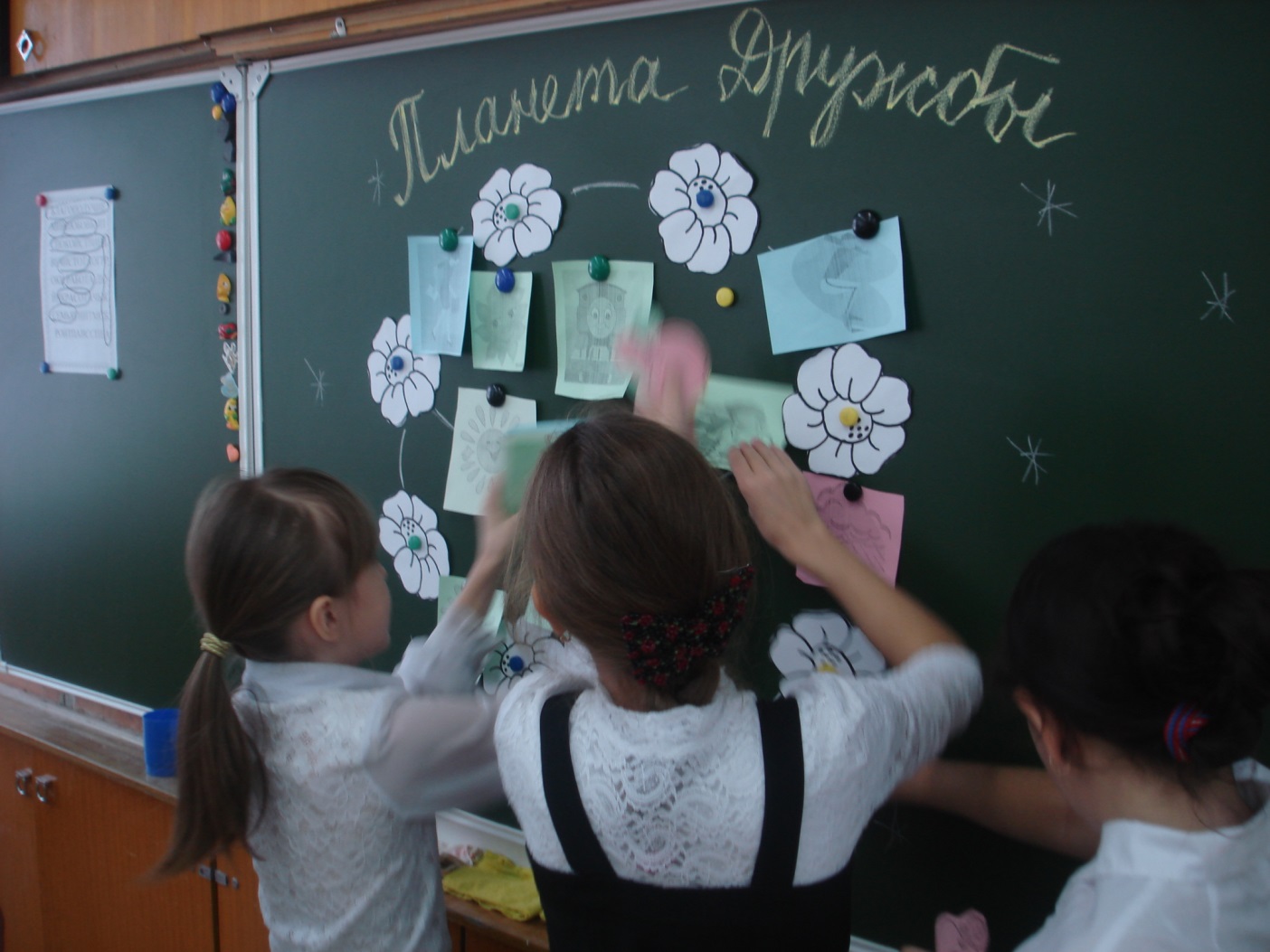 Многоуровневая программа «Все в твоих руках»
Консультации
-Сохранение и укрепление здоровья обучающихся
-Профилактика преступлений и правонарушений несовершеннолетних, самовольных уходов из семей и государственных учреждений
-Профилактика злоупотребления психоактивных веществ, спиртосодержащих напитков
-Профилактика жестокого обращения с детьми
-Профилактика суицидального поведения
-Профилактика ВИЧ/СПИД
-Профилактика безопасности детей в период учебного процесса
-Профилактика распространения социально-опасных инфекций (грипп, ОРВИ и т.д.)
-Профилактика дорожно-транспортных происшествий и детского дорожно-транспортного травматизма
-Обеспечение права на образование и воспитание детей с ограниченными  возможностями здоровья и инвалидов
-Обеспечение права на образование и воспитание детей мигрантов
-Обеспечение права на образование и воспитание детей-сирот и др.
Мониторинг
- Оценка состояния здоровья обучающихся школьников по итогам ежегодного медицинского осмотра
 - Изучение самооценки изменений состояния своего здоровья обучающимися
 - Изучение ценности здоровья и отношения к ведению здорового образа жизни
 - Изучение отношения обучающихся  к табакокурению, употреблению алкоголя и      наркотиков
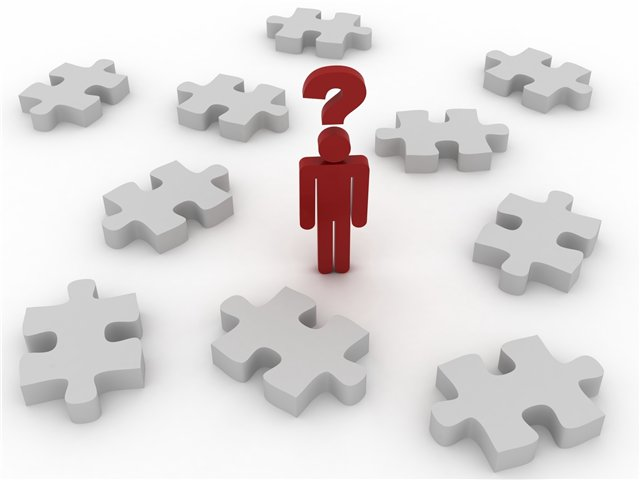 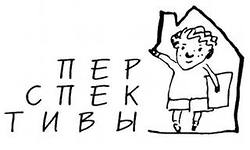 Программы на 2013-2014 уч.г.
1) Программа  формирования безопасного и здорового образа жизни на 2013- 2017 учебные годы (подпрограмма программы развития школы), Григорьева А.Г., заместитель директора по УВР, Мустафина Л.Н., педагог-психолог, 2013 г.
2) Программа «Разговор о правильном питании», Институт возрастной физиологии Российской Академии Образования, под. ред. М.М. Безруких, рекомендована Минобрнауки, 1999 г.
3) Программа « Профилактика преступлений, правонарушений несовершеннолетних, и самовольных уходов из семей на 2013-2016 учебные  годы», А.Г. Григорьева, зам. директора по  УВР, З.В. Кулыгина, социальный педагог, 2013 г.
4) Многоуровневая программа по профилактике суицидального поведения «Все в твоих руках», Мустафина Л.Н., педагог-психолог, 2012 г.Рецензию не имеет.
5) Программа внеурочной деятельности «Полезные привычки», под. ред. Романовой, 2000 г. Допущена Министерством образования РФ
6) Программа « Школа и семья. Профилактика аддиктивного поведения», Григорьева А.Г., зам. директора по УВР, Дорохина Е.Н., зам. директора по УВР, Мустафина Л.Н., педагог-психолог, 2013 г.
7) Программа внеурочной деятельности «Пусть горит зеленый свет», Воронов Г.Г., преподаватель ОБЖ, 2013  г.
8) Программа внеурочной деятельности «БОС- Дыхание. Уроки здоровья».
Программа «Школа и семья.Профилактика аддиктивного поведения»
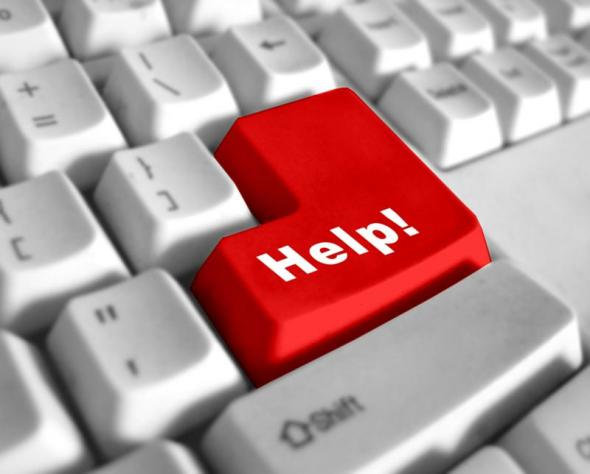 МБОУ СОШ № 32
Профилактическая работа 
с родителями
Профилактическая работа 
с обучающимися
Организационно-методическая  работа с педагогическим коллективом
Просвещение
Предоставление неспецифической и специфической  информации
Реализация образовательных программ, ориентированных на формирование ценностей ЗОЖ  (физкультура, ОБЖ, допобр., «Полезные привычки» и др. )
Просвещение
по вопросам индивидуальной работы с обуч-ся, родителями.
Изучение современных эффективных технологий профилактической работы
Формирование условий развития профес. потенциала 
Освоение  технологий проведения индивидуальной профилактической  работы 
Освоение  технологий  организации  групповой  работы 
Освоение  психолог.  технологий
Работа по оказанию помощи семье в конфликтных ситуациях (консультации, организация правовой и  социально-психологической помощи)
Просвещение
Формирование общих знаний, отношений и установок                               (о здоровье,  самих  себе, об окружающих)
Формирование специальных знаний, отношений и установок               (о ПАВ)
Волонтерская деятельность
Формирование группы лидеров- родителей
Формирование группы лидеров и волонтерская деятельность. Обучение профилактическим воздействиям и стимуляция работы
Формирование  группы лидеров  и волонтерская деятельность
Благодарю за внимание!